نظريات الشخصية
الحتمية التكوينية
نظرية السمات (ألبورت ) 
الاستاذ المساعد الدكتورة 
عفيفة طه ياسين
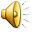 المفاهيم الاساسية عند أولبورت :
السمة : يعدها ألبورت الوحدة الطبيعية لوصف الشخصية .
ـ قام ألبورت مع أودبرت بتجميع عدة الاف من الكلمات ترمز الى السلوك 
  الناتج عن الناس (تزيد على 17 الف كلمة ) .
ـ صنف تلك الكلمات ثم أختصرها الى حوالي 4500 كلمة قاصرة على وصف السلوك .
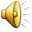 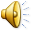 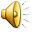 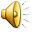 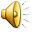 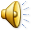 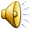 تعريف السمة :
 منظومة نفس عصبية تخص الفرد , لها القدرة على نقل العديد من المنبهات 
المتعادلة من الناحية الوظيفية , وتهدف الى التعبير عن السلوك التوافقي وهي 
موجودة داخل الفرد .وهذه المنظومة يمكن ملاحظتها من الخارج عن طريق
 السلوك . فسمة العدوان مثلا تلاحظ من من خلال سلوك الفرد العدواني .
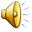 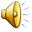 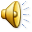 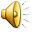 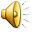 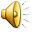 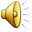 قسم ألبورت السمات الى :
سمات عامة :هي التي يشترك فيها جمع من الافراد في أية ثقافة وهي تعكس 
ما هو شائع من مفاهيم وافكار وعادات وقيم اجتماعية .
هذه السمات خاضعة للضغوط الاجتماعية لمسايرة الفرد لها . 
لذلك لا يعدها ألبورت سمات ولا يوليها اهتمام .
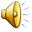 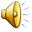 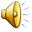 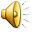 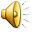 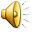 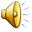 سمات خاصة : (فردية ) اطلق عليها مصطلح (استعدادات شخصية ) 
وهي منظومات نفسية عصبية تعمل على تحريك السلوك وتوجهه في اتجاه 
ما . ويمكن بالملاحظة الدقيقة لفترة زمنية طويلة لسلوك شخص ما , ان 
يلاحظ هذا الانتظام في طريقة استجابة الفرد للمنبهات المختلفة في المواقف 
المتشابهة والمتباينة في ضوءمؤثرات بيئة الشخص وثقافته .
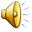 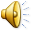 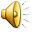 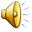 قام بعد ذلك بتقسيم السمات الخاصة الى ثلاث مستويات :
1. المستوى الأول والأعمق : به سمة واحدة خاصة بالفرد (ليس بالضرورة كل فرد ) تسمى ( سمة قلبية ) تتسم بالشمولية والعمومية وهي توجه الفرد وتسيطر على سلوكه . وكأنها الحاكم الامر الناهي له ,مثل سمة السادية 
   (التلذذ بايذاء الاخر ) والمازوشية ( التلذذ بالايذاء من الاخرين والاستمتاع بذلك)
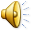 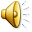 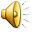 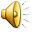 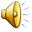 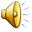 2. المستوى الثاني : به مجموعة من السمات نسبيا ( من 5ـ 10 )على الاكثر وتتضمن خصائص سلوك هذا الفرد , ويتكرر التعبير عنها في مواقف متباينة , وتسمى بالسمات المركزية وتخلع على سلوك الفرد مثل العاطفي , العدواني, الساخر.
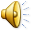 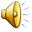 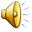 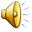 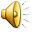 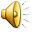 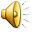 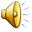 المستوى الثالث : به مجموعة كبيرة من السمات الثانوية , لا يسهل ملاحظتها 
الا بالمعايشة مدة طويلة ( داخل الاسرة الواحدة ) او الأصدقاء المقربين .
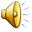 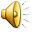 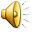 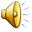 من المفاهيم الأساسية عند ألبورت :
الأستقلال الوظيفي :يعبر عن سلوك ما يؤديه الكائن لتحقيق هدف معين .
أو لمواجهة موقف خاص , وهذا السلوك  نفسه يمكن أن يصبح هدفا في حد 
ذاته بعد ذلك .
بمعنى اخر ان هناك ميلا لدى الكائن الحي لممارسة سلوك معين حتى اذا غاب
 المبرر الاصلي لاداءهذا السلوك.
ويقسم ألبورت هذا المفهوم الى نوعين :
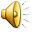 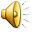 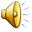 1ـ (الاستقلال الوظيفي الذاتي المثابر)
هذا السلوك متواجد في الانسان والحيوان على السواء.
 ويتضح هذا النوع من السلوك في الكثير من الأداءات والايقاعات الحركية 
المتكررة , وكانها أفعال منعكسة بدون مثير .
فقد لوجظ في أحد التجارب على فئران في متاهة انها كانت تحاول مسرعة 
اجتياز المتاهة للجصول على الطعام في نهاية الممر لاشباع حالة الجوع لديها ,
 وبعد أن تم اشباع حالة الجوع , كانت الفئران تحاول مسرعة ايضا اجتيازالمتاهة .
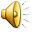 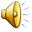 2. (الأستقلال الوظيفي الجوهري)
ـ هذا النوع من السلوك يعده ألبورت منظومة مفتوحة . والسلوك من هذا النوع 
  ارقى من الاول .تعد هذه المنظومة بمثابة القوة الدافعة الكامنة لما يكون قد تم
 اكتسابه من اهتمامات ( ميول ) واتجاهات وعواطف وقيم .
    بمعنى اخر كل ما تم استدخاله في الفرد واصبح نمطا فريدا له . وقد اطلق البورت على هذا النوع من السلوك اسم (الدوافع الجوهرية أو الجوهر ) (الانا او الذات )
   وموضوع الذات يفتح الباب واسعا امام الكثير من القضايا الجدلية التي
   تتصل بطبيعة الانسان وطبيعة الروح والعقل , ومفهوم الحرية والقهر والخلود



ـ
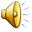 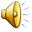 الواجب المنزلي
قسم ألبورت الأستقلال الوظيفي الى نوعين وضح ذلك .